Citace, databáze a zdroje
09. 10. 2024
BSSb1101 Úvod do bezpečnostních a strategických studií
Jan KLEINER
jkleiner@mail.muni.cz
1
Úvod do BSS
Outline + housekeeping
Návrh na přesunutí průběžného testu z 23.10. na 30.10. (zahrnoval by témata 2-5 místo 2-4 – přibyly by základy metodologie).
2
Úvod do BSS
3
Úvod do BSS
Zjednodušená strategie tvorby seminárních a závěrečných prací
4
Úvod do BSS
Primární a sekundární zdroje
5
Úvod do BSS
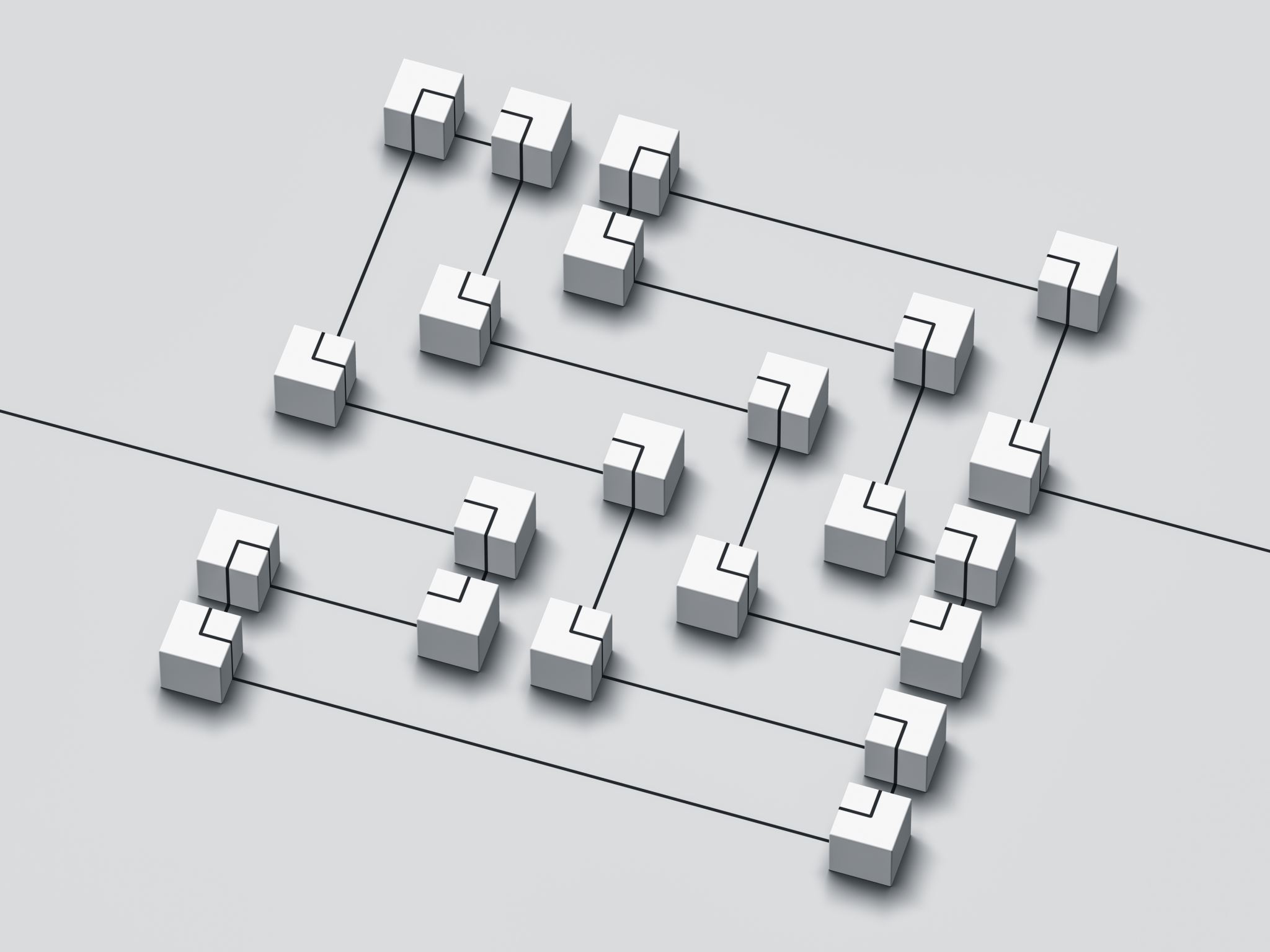 Část I: databáze
6
Úvod do BSS
Jaké znáte vědecké databáze?
7
Úvod do BSS
Často užívané databáze
Knihovna FSS a MU (e-prezenčka a e-zdroje) + další knihovny (MZK)
Katalog knihovny MU: aleph.muni.cz 
EBSCO Discovery Service a další e-zdroje knihovny FSS
Google Scholar: scholar.google.cz vs. lens.org
JSTOR: www.jstor.org 
SCOPUS: www.scopus.com
ProQuest: https://www.proquest.com/index - dobrý i pro „gray literature“ (+ Google)
Web of Science (WoS): https://ezdroje.muni.cz/prehled/zdroj.php?id=61 a SRJ 
+ specifické pro daný obor (IEEE Xplore apod.).
+ Theses.cz
8
Úvod do BSS
AI
Stanovisko MUNI: používat, ale eticky!

V pořádku: konzultace metod, teorií a celkového designu práce vč. občasné korektury; vyhledávání literatury (Consensus, SciSpace, Research Rabbit apod.) – mělo by být ale komplementární k tradičnímu hledání!

Problematické: plošná korektura, generace obsahu v malém rozsahu (např. statistické výsledky).

Nepřípustné: generace obsahu velkého rozsahu.
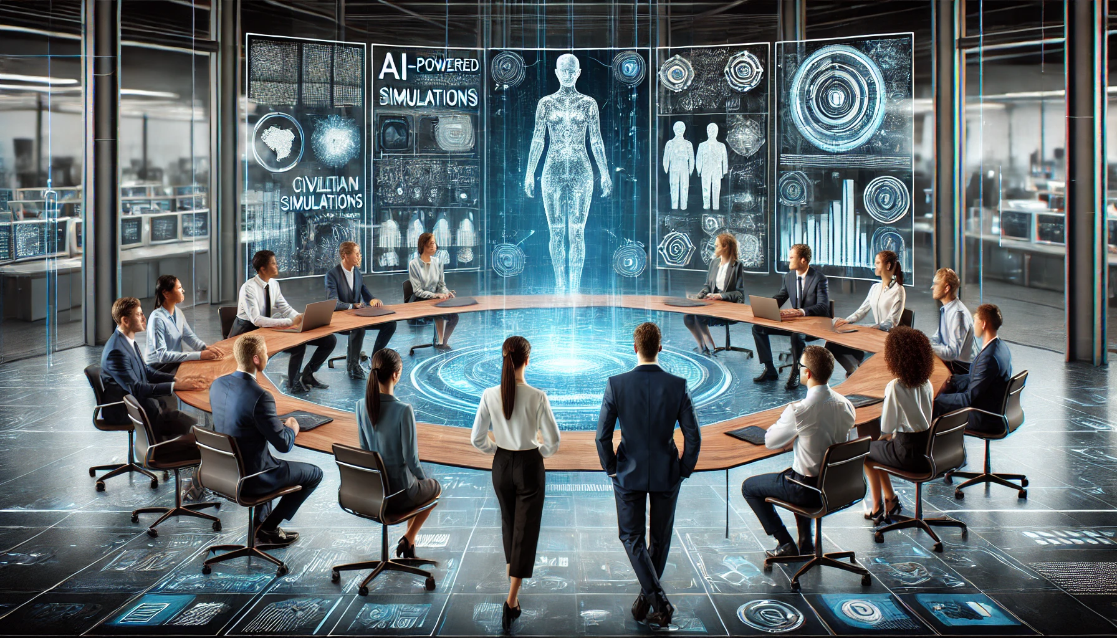 9
Úvod do BSS
AI-powered nástroje a vizualizace literatury
Research Rabbit.
Open Knowledge Maps.
Litmaps.
Consensus.
SciSpace.
+ zkušební přístupy do AI Copilot SCOPUS a AI chat u Web of Science.
10
Úvod do BSS
Vzdálený přístup
Stránky knihovny FSS.
K většině článků se dá dostat skrze vzdálený přístup: Sibboleth, VPN.. 

Využívejte možnost pokročilého vyhledávání (např. SCOPUS) a operátory (AND, OR, NOT apod.)
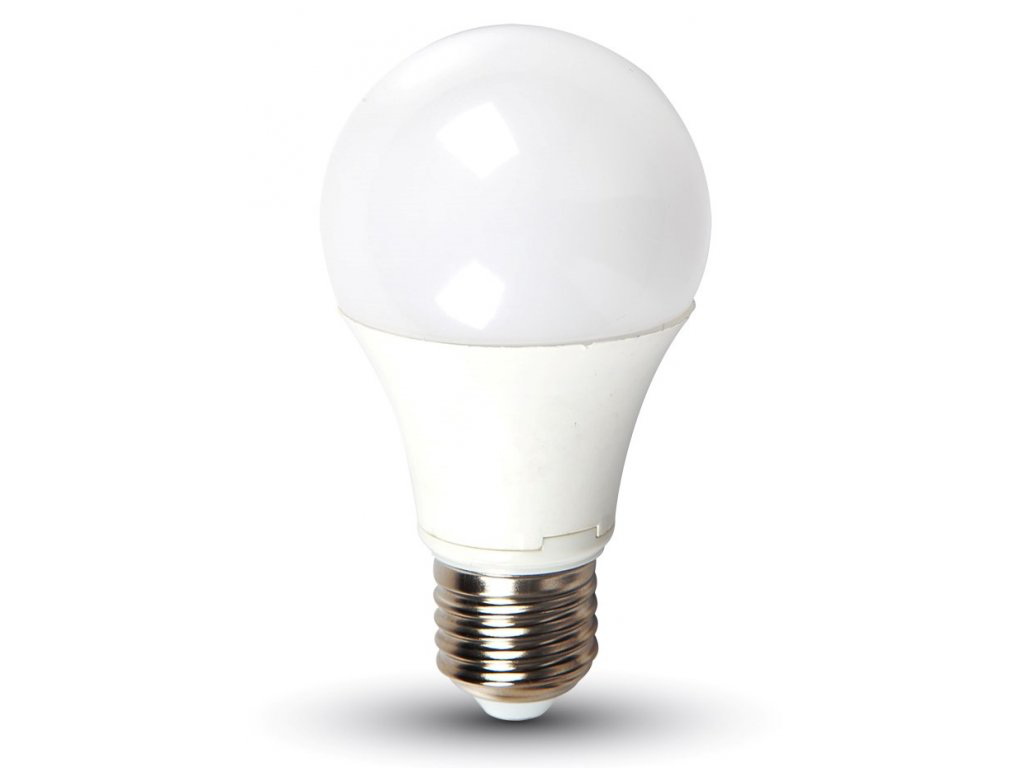 11
Úvod do BSS
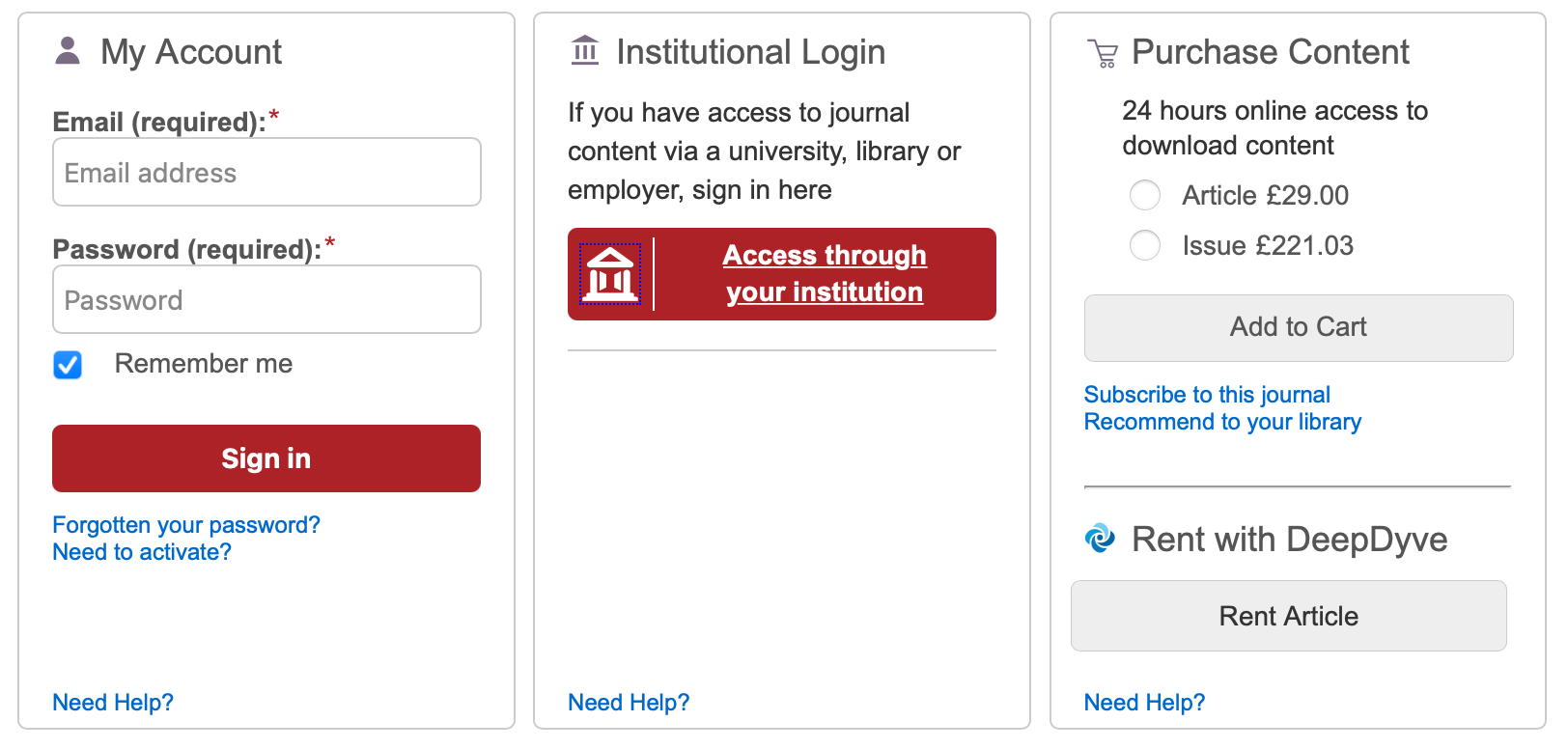 12
Úvod do BSS
Shrnutí – doporučená taktika vyhledávání a mapování literatury v kontextu širší strategie
Volba tématu – mám oblast, která mě zajímá (kyberbezpečnost) a hledám konkretizaci.

Ruční vyhledávání skrze Google Scholar (Lens.org), SCOPUS, WoS, JSTOR apod. a dívám se na nejnovější a nejcitovanější práce. Dívám se na abstrakty.
 Soubor nejvýznamnější vědecké literatury k tématu.

Shrnutí článků za pomoci AI (např. SciSpace) 
 Obecné uchopení článků a příprava na čtení s a priori porozuměním.

Přečtení článků – nutné!
 Detailní porozumění dané oblasti, vědecké opodstatnění a research gaps (so what otázka), terminologie a klíčová slova pro další vyhledávání.
13
Úvod do BSS
Zjednodušená strategie tvorby seminárních a závěrečných prací
14
Úvod do BSS
Zjednodušená strategie tvorby seminárních a závěrečných prací
15
Úvod do BSS
Taktika vyhledávání - pokračování
Zmapování vědeckého kontextu (opět databáze a kombinace ručního a (polo)automatizovaného vyhledávání).
 Identifikace dalších relevantních prací, vizualizace literatury a vztahů mezi jednotlivými pracemi.

Pročtení abstraktů, identifikace relevantních dokumentů, jejich sumarizace a následné přečtení.
 Identifikace teoretických a empirických konceptů využívaných v dané oblasti.

Dohledávání teoretických a empirických rámců a konceptů – konzultace s AI, specifické ruční vyhledávání (jaké teorie se pojí s touto oblastí?) a vlastní kreativní práce.
 Dobrá akademická práce s bohatým vědeckým kontextem, podporou argumentů a vědeckým opodstatněním.
16
Úvod do BSS
Zjednodušená strategie tvorby seminárních a závěrečných prací
Dohledávání dle potřeby
17
Úvod do BSS
Zjednodušená strategie tvorby seminárních a závěrečných prací
Mendeley/Zotero, ale nejdříve ručně!
18
Úvod do BSS
Pozor!
19
Zápatí prezentace
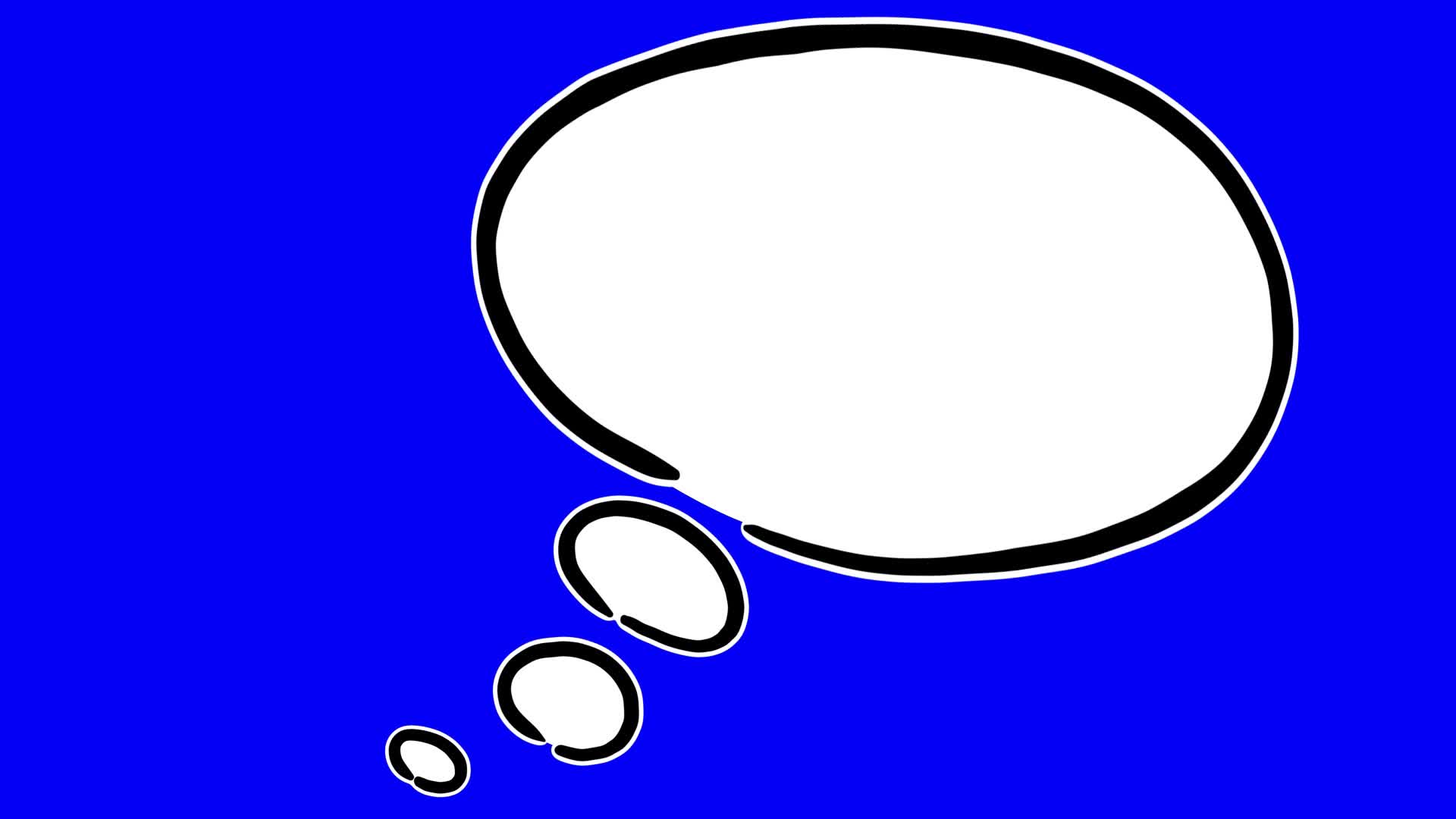 Část II: citace
20
Úvod do BSS
Účel citační praxe
21
Úvod do BSS
Přímá citace vs. parafráze
22
Úvod do BSS
Reference – „dlouhé citace“
Řadí se abecedně, uvádí se na samostatné straně.

Novotný, Jan a Jindřiška Svobodová. 2015. Jak pracuje věda Brno: Masarykova univerzita.


Foltýnek, Tomáš a kol. 2021. Jak se vyhnout plagiátorství. Praha: Karolinum, 2021.
23
Úvod do BSS
Je nutné rozlišovat typy zdrojů:
Informace o použitých zdrojích dle citační normy (závěr textu, abecedně seřazené)
Kniha – jeden autor (2010a, 2010b – jeden autor, ale dvě díla v rámci jednoho roku)
Kniha – více autorů 
Kapitola v knize 
Článek v odborném časopise 
Zpravodajské/ online zdroje
Webové stránky, blogy, legislativní dokumenty atd.
ŘIĎTE SE CITAČNÍM MANUÁLEM (např. Chicago Manual of Style).
(Citačních norem je více, zautomatizujte si jednu).
24
Úvod do BSS
Citační normy
Silně doporučená KPOL: Chicago
Česky psané práce v češtině, anglicky psané práce v angličtině. 
Pokud není latinka, transliterujeme.

1. Chicago Style (Author-Date)
Kim, Paul, and Michelle Duffey. 2020. "The Pandemic and Changes in American Psychological Wellbeing." Journal of Psychological Science 12 (3): 45-67. https://doi.org/10.1234/jps.2020.0034.
2. APA Style (American Psychological Association)
Kim, P., & Duffey, M. (2020). The pandemic and changes in American psychological wellbeing. Journal of Psychological Science, 12(3), 45-67. https://doi.org/10.1234/jps.2020.0034
3. MLA Style (Modern Language Association)
Kim, Paul, and Michelle Duffey. “The Pandemic and Changes in American Psychological Wellbeing.” Journal of Psychological Science, vol. 12, no. 3, 2020, pp. 45–67. https://doi.org/10.1234/jps.2020.0034.
4. Harvard Style
Kim, P. and Duffey, M., 2020. The pandemic and changes in American psychological wellbeing. Journal of Psychological Science, 12(3), pp.45-67. https://doi.org/10.1234/jps.2020.0034
25
Úvod do BSS
Práci vám usnadní citační manažer
26
Úvod do BSS
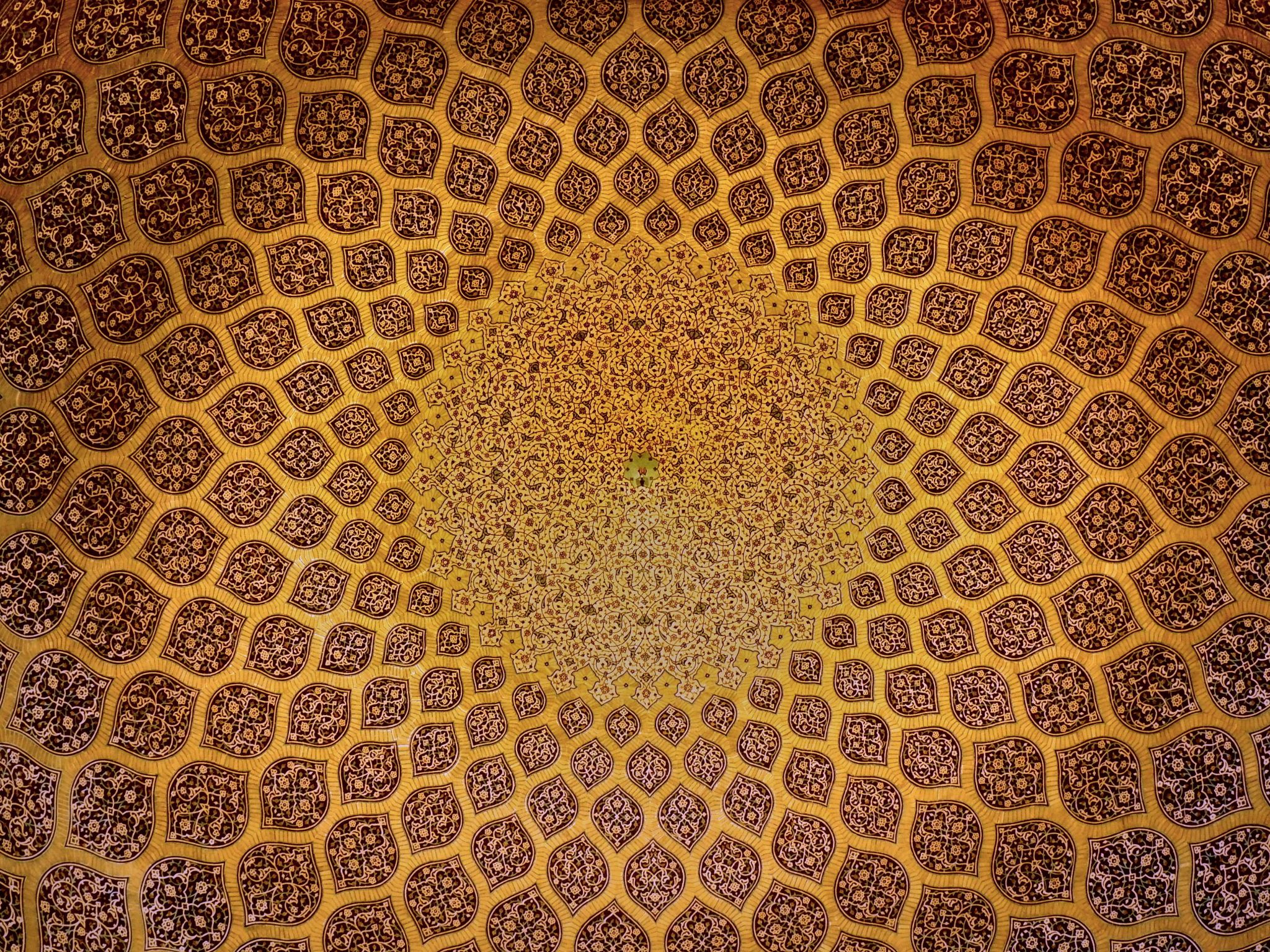 Část III: procvičování
27
Úvod do BSS
Dohledejte signatury k následujícím zdrojům z knihovny FSS
Carl von Clausewitz - O válce
Miroslav Disman - Jak se vyrábí sociologická znalost
28
Úvod do BSS
Vyhledávání v databázích
Najděte dva relevantní zdroje k následujícím tématům: ISLAMISTICKÁ RADIKALIZACE a proč k ní dochází (BSS).
Ve Scopusu najděte nejcitovanější článek k tématu KYBERNETICKÁ BEZPEČNOST.
Za pomoci operátorů pokročilého vyhledávání najděte v databázi SCOPUS nejnovější zdroje k průniku témat volební chování a populismus (Kdo a proč volí populistické strany?)
Z těchto zdrojů vyberte jeden článek a jeden knižní zdroj a ty ocitujte.
29
Úvod do BSS
Citace
Zvolte si oblast svého zájmu.
Zvolte si citační normu.
Najděte v rámci oblasti 1 knihu, 1 kapitolu ze sborníku (edited volume) a 1 vědecký článek a ty ocitujte (v počítači/na papíře).
30
Úvod do BSS
Děkuji za pozornost
31
Úvod do BSS